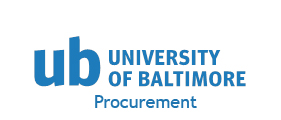 Property Custodian Meeting
December, 2015
Review of USM Internal Auditor Findings
Capital and sensitive equipment inventory was not properly tracked and accounted for.

UB Property Control Reports show that all assets with a unit value greater than $5,000 (capital assets) have been accounted for.

UB Property Control Reports show that we are missing a large number of items with a unit value less than $5,000.
Review of USM Internal Auditor Findings
Recommendations:  The following practices should be implemented:  

1) UB should prepare formal physical inventory count procedures; 

2) UB should hold formal trainings for all property custodians so that they know their responsibilities for the equipment inventory; 

3) Unit Property Custodians should maintain a listing of all equipment that they are responsible for;
Review of USM Internal Auditor Findings
4) The custodians should be made aware that a physical inventory count will be taking place and they should accompany the Property Control Specialist during the counts; and 

5) The Property Control Specialist should provide a timely notification to the custodians of the items which have not been accounted for.  

For items deemed to be missing, stolen, or lost, the Department should include the items on the Property Disposition Form in a timely manner.
Physical Inventory Schedule
Schedule – see separate handout.
Physical Inventory ProcessPHYSICAL INVENTORY COUNT PROCEDURES
Aaron Long, Property Control Specialist, will:
Ensure all tagged items have been updated in the Bar-Scan system.  
Run a full inventory report and save to an Excel file.  The Excel file will serve as the Control if there is a question of corruption to the inventory database.
Prepare a schedule for the visit to each floor of each building for taking the count.
Distribute lists of items and the schedule to Unit Property Custodians.
Physical Inventory ProcessPHYSICAL INVENTORY COUNT PROCEDURES
Aaron will:
Provide training to new Unit Property Custodians.
Ensure the inventory bar-code scanner is operating correctly.
Proceed from room to room in each building, accompanied by the Unit Property Custodian, scanning each item’s bar code. 
After each building has been completed, review the inventory list with the Unit Property Custodian(s).
9.  After the initial count has been completed, produce an updated complete inventory listing sorted by Unit Property Custodian.  

10.  For mobile items like laptop computers, iPads, vehicles, mowers, or items assigned to off-campus locations, arrange for the end user to bring the item to campus if possible.  If it is not possible for the end user to bring the item to campus, the end user should take a digital photo of the item, and the bar-code sticker and the serial number of the item and send the digital photo to the UB Property Specialist and the Unit Property Custodian.

11.  Repeat steps 7 thru 10 until either all property has been found, or it appears that additional physical walk-through will not result in the location of the missing items.
Physical Inventory ProcessPHYSICAL INVENTORY COUNT PROCEDURES
Each Unit Property Custodian will review the list with their Dean, VP, Director or Department Head.  If the Dean or  Dept. Head agrees that the items cannot be located, they will sign the updated list and send it to the UB Property Specialist.  
The UB Property Specialist will write up disposal forms for items under $5,000, and will compile a list of missing items over $5,000.  The UB Property Specialist will review the lists, disposal forms and consolidated list of missing assets with the Director of Procurement. 
The list of all missing items with a unit value greater than $5,000 will be referred to UB Police for investigation.  The Director of Procurement will either sign the disposal form, authorizing removal of the item from the inventory, or will refer items with a unit value less than $5,000 to UB Police for further investigation.
Property Custodian Responsibilities
Attend the training.
Review the list of items assigned to your area.  The list includes items that have been located, and items that have not been located.
Review the Inventory Schedule.
Accompany Aaron Long, UB Property Control Specialist, when he does the physical inventory counts.
Property Custodian Responsibilities
Help the Property Control Specialist get the necessary information for mobile items like lap-top computers and iPads, etc.
Keep Aaron informed of any items assigned to faculty or staff for use at their home or away from campus.
Inform Aaron before a tagged item is returned, or returned for repair
Assist in the location of missing items.
Dean, VP, Director or Department Head Responsibilities
Review the list of located and missing items.
The Unit Property Custodian will review the list with their Dean, VP, Director or Department Head.  If they agree that every effort has been made to locate the missing items, and the items cannot be located, they will sign the list of missing items and send it to the UB Property Control Specialist (Aaron Long).
Dean, VP, Director or Department Head Responsibilities
The list of all missing items with a unit value greater than $5,000 will be referred to UB Police for investigation.  The Director of Procurement will either sign the disposal form, authorizing removal of the item from the inventory, or will refer items with a unit value less than $5,000 to UB Police for further investigation.
Review of Bar Scan Reports
What is Bar|Scan? – Bar|Scan is the name of the stand-alone system we use to record and read inventory records via a bar code scanner.

What is an asset number?  The asset number, sometimes called the “SP0” number, is the key identifier for each asset.  It is the number printed on the bar-code label.

What is last date seen?  The date on which the items was scanned.  If the “last date seen” is before the most current inventory date, the item is missing. 

How do I know if an item is missing?  Check the Last Date Seen. If the “last date seen” is before the most current inventory date, the item is missing.
Questions and Answers
Questions???

Blair Blankinship X 5714  bblankinship@ubalt.edu

Aaron Long, Property Control Specialist 
X 5242
   along@ubalt.edu